A baseball game
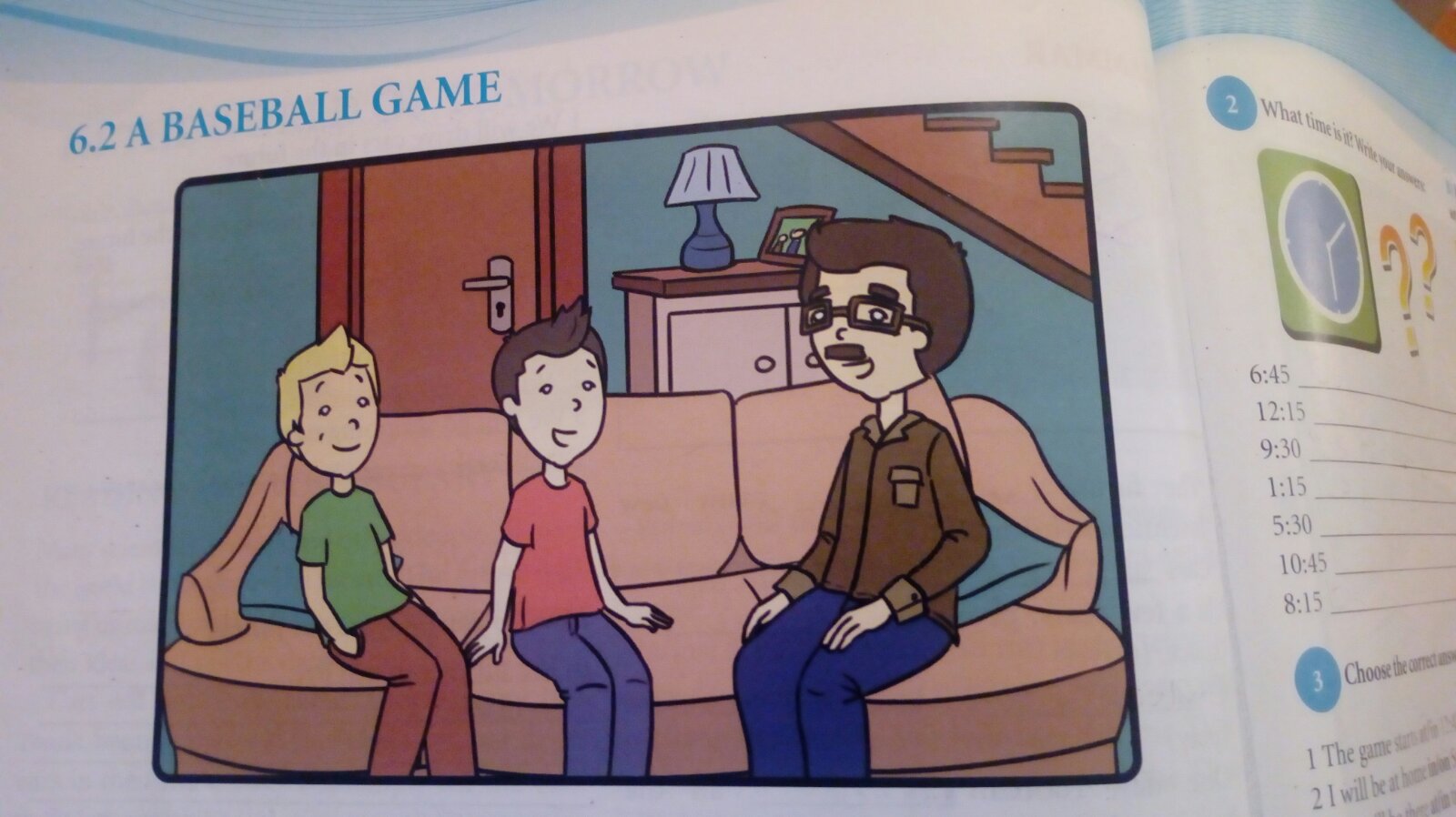 Student’s book,page 68
Baseball or something else?
Do you go to sports events?
Who goes with you?
Do you eat some kind of food when watching a game?
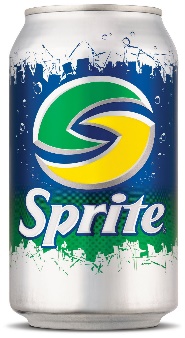 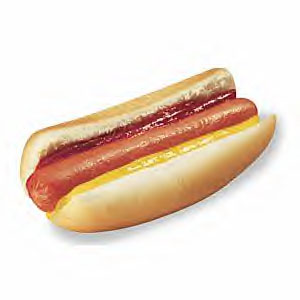 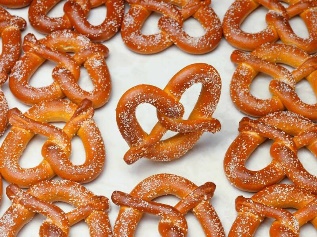 What time is it?
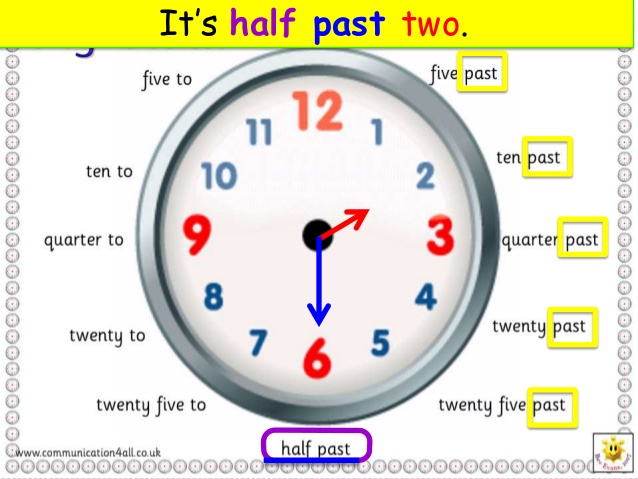 2:05 = five past two
  2:10 = ten past two
  2:15 = a quarter past two
  2:20 = twenty past two
  2:25 = twenty-five past two
  2:30 = half past two
Student’s book,page 692 What time is it?  Write your answers:
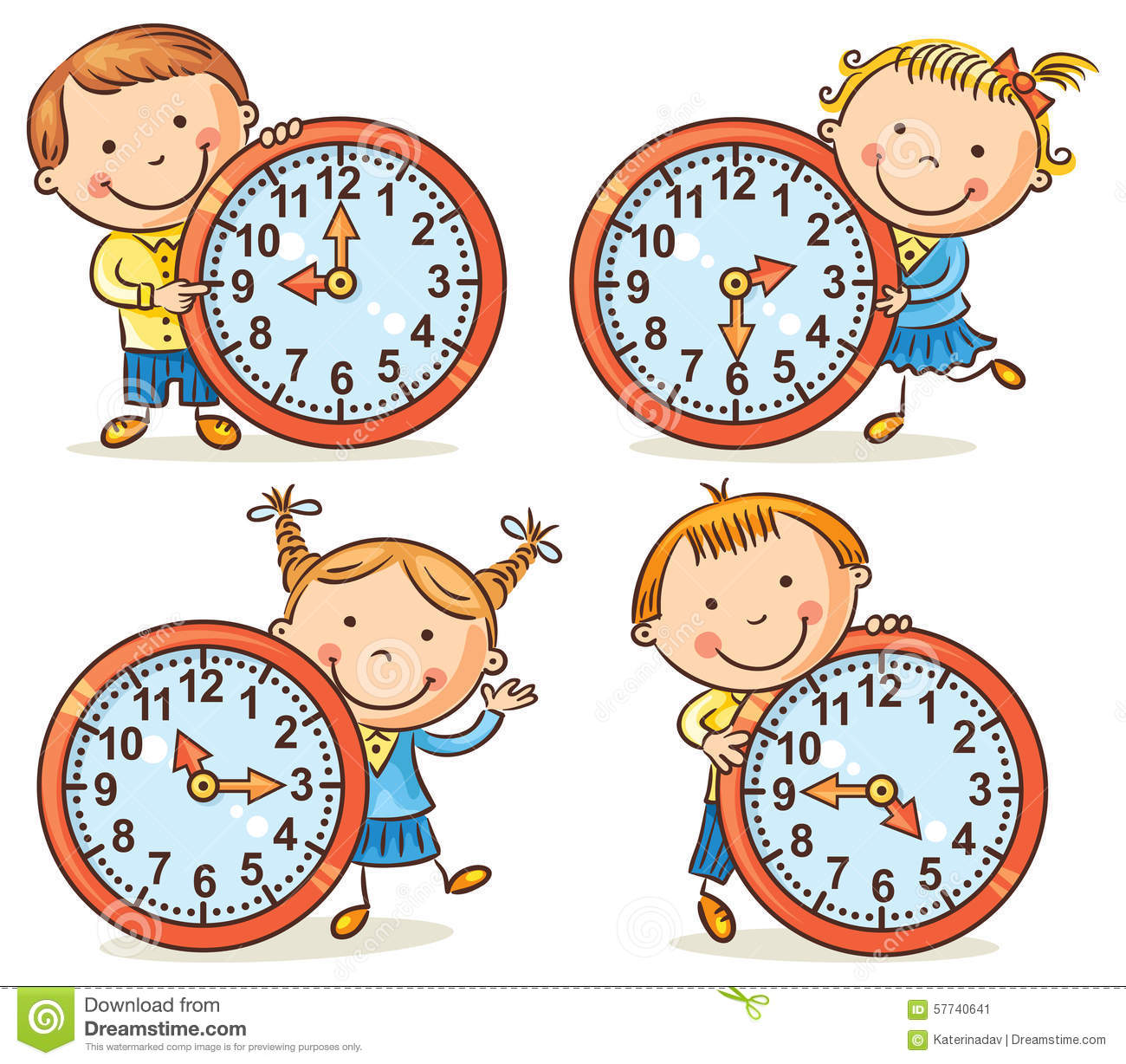 6:45
12:15
9:30
1:15
5:30
10:45
8:15
It’s a quarter to seven.
It’s a quarter past twelve.
It’s half past nine.
It’s a quarter past one.
It’s half past five.
It’s a quarter to eleven.
It’s a quarter past eight.
Student’s book,page 69
3 Choose the correct answer:
The game starts at / in 12:45.
I will be at home in / on Sunday.
We will be there at / in time.
It will be cold on / in the evening.
There is an interesting movie on TV  
        in / at seven.
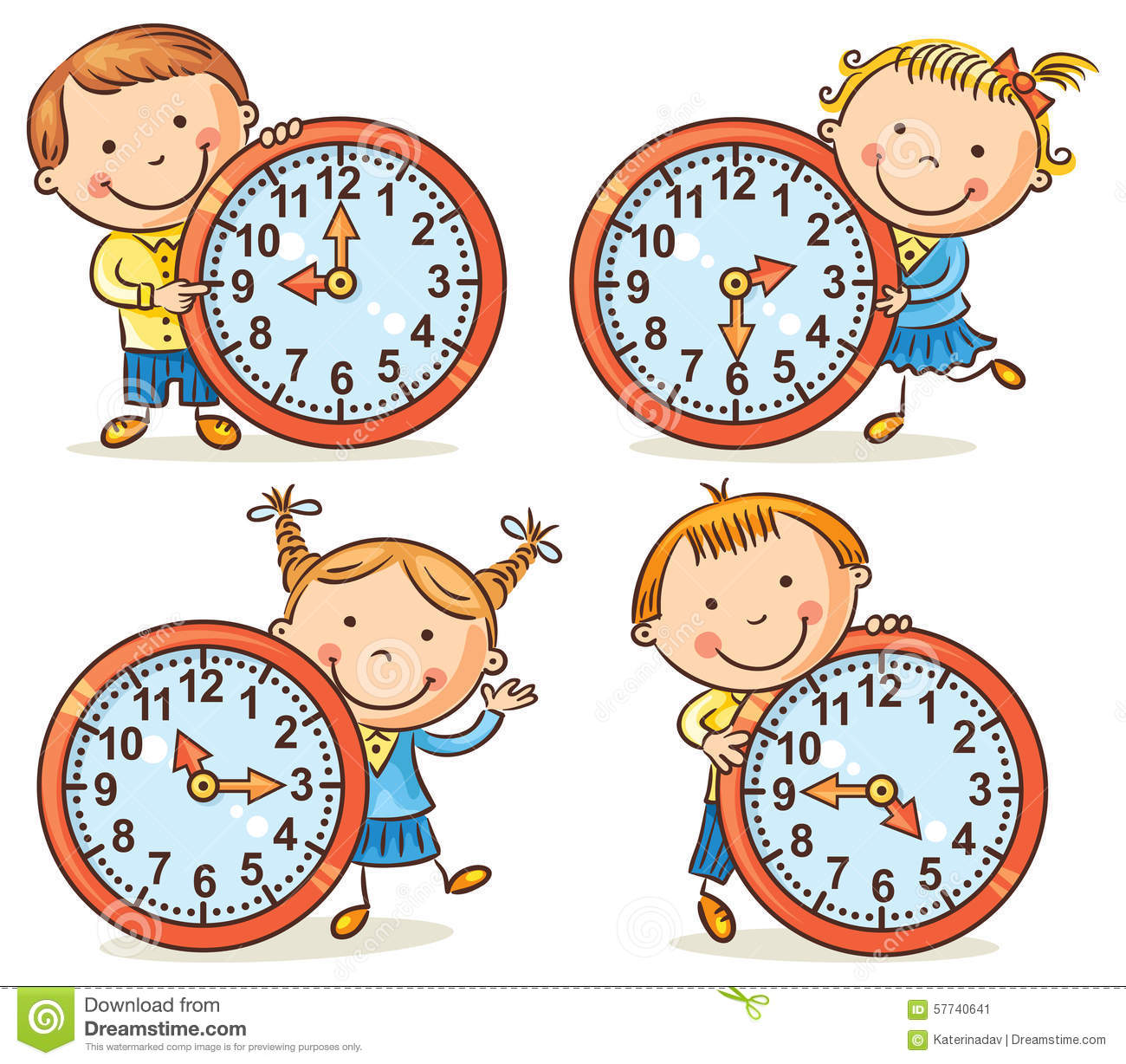 at
The game starts at / in 12:45.
I will be at home in / on Sunday.
We will be there at / in time.
It will be cold on / in the evening.
There is an interesting movie on TV in / at seven.
Homework
Workbook:page 45, exercise 4


Thank you !